EMSA Math BilingualGrade 10  -   Jan., 2010
English/Arabic
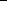 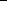 EMSA Math Bilingual / ArabicGrade 10  -   Jan., 2010
EMSA Math Bilingual / ArabicGrade 10  -   Jan., 2010
EMSA Math Bilingual / ArabicGrade 10  -   Jan., 2010
EMSA Math Bilingual / ArabicGrade 10  -   Jan., 2010
EMSA Math Bilingual / ArabicGrade 10  -   Jan., 2010
EMSA Math Bilingual / ArabicGrade 10  -   Jan., 2010
EMSA Math Bilingual / ArabicGrade 10  -   Jan., 2010
EMSA Math Bilingual / ArabicGrade 10  -   Jan., 2010
EMSA Math Bilingual / ArabicGrade 10  -   Jan., 2010
EMSA Math Bilingual / ArabicGrade 10  -   Jan., 2010
EMSA Math Bilingual / ArabicGrade 10  -   Jan., 2010
EMSA Math Bilingual / ArabicGrade 10  -   Jan., 2010
EMSA Math Bilingual / ArabicGrade 10  -   Jan., 2010
EMSA Math Bilingual / ArabicGrade 10  -   Jan., 2010
EMSA Math Bilingual / ArabicGrade 10  -   Jan., 2010
EMSA Math Bilingual / ArabicGrade 10  -   Jan., 2010
EMSA Math Bilingual / ArabicGrade 10  -   Jan., 2010
EMSA Math Bilingual /ArabicGrade 10  -   Jan., 2010
EMSA Math Bilingual / ArabicGrade 10  -   Jan., 2010
EMSA Math Bilingual / ArabicGrade 10  -   Jan., 2010
EMSA Math Bilingual / ArabicGrade 10  -   Jan., 2010
EMSA Math Bilingual / ArabicGrade 10  -   Jan., 2010
EMSA Math Bilingual / ArabicGrade 10  -   Jan., 2010
EMSA Math Bilingual / ArabicGrade 10  -   Jan., 2010
EMSA Math Bilingual / ArabicGrade 10  -   Jan., 2010
EMSA Math Bilingual / ArabicGrade 10  -   Jan., 2010
EMSA Math Bilingual / ArabicGrade 10  -   Jan., 2010
EMSA Math Bilingual / ArabicGrade 10  -   Jan., 2010
EMSA Math Bilingual / ArabicGrade 10  -   Jan., 2010
EMSA Math Bilingual / ArabicGrade 10  -   Jan., 2010
EMSA Math Bilingual / ArabicGrade 10  -   Jan., 2010
EMSA Math Bilingual / ArabicGrade 10  -   Jan., 2010
EMSA Math Bilingual /ArabicGrade 10  -   Jan., 2010